ScratchAlgorithmique #2
M. FELT
1
Scratch: Algorithmique #2
Objectifs:
Utilisation du logiciel Scratch.
Définition d’un algorithme.
Affectation de variable.
Écriture de « petits » algorithmes.
2
Scratch
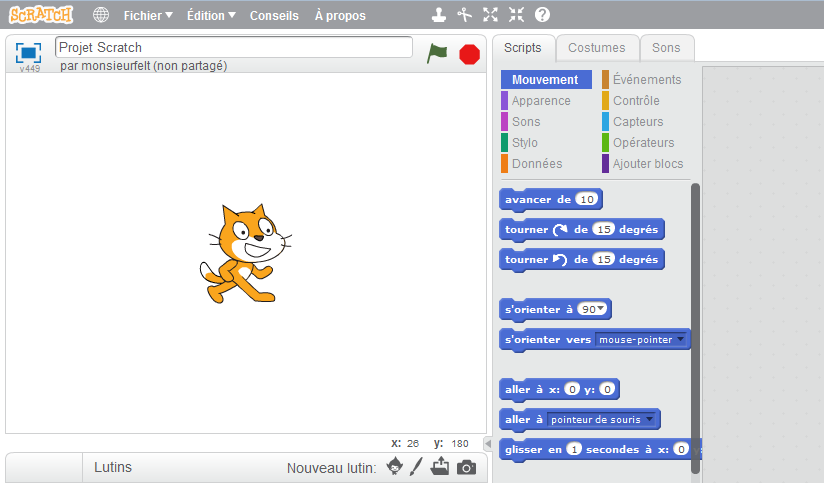 Scratch
Comment utiliser Scratch
Au collège:
Dans le menu Windows situé en bas a gauche de l’écran

A la maison, médiathèque, chez un ami, …, Scratch en ligne:
https://scratch.mit.edu/

A la maison, en installant le logiciel:
https://scratch.mit.edu/scratch2download/
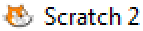 Définition: ( déjà vue )
Un algorithme est une suite d’opérations élémentaires, à appliquer dans un ordre déterminé, à des données.
Sa réalisation permet de résoudre un problème donné.
Donnée(s)
Résultat
Séance précédente
Séance du jour
5
Algorithme: Recette de cuisine
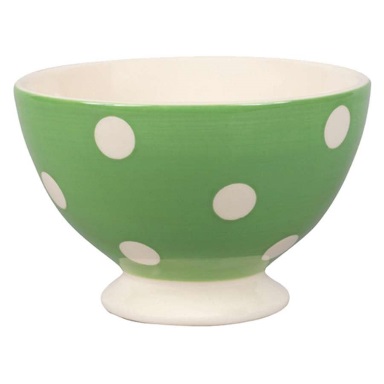 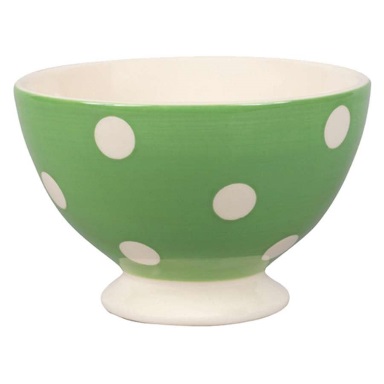 Farine
Choco
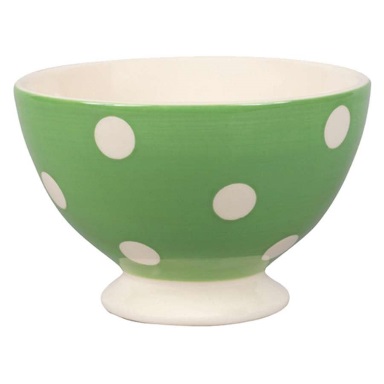 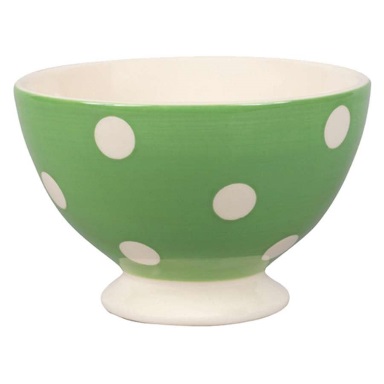 Sucre
Oeuf
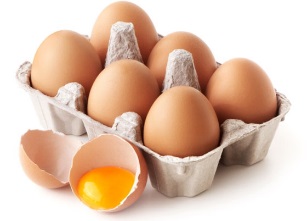 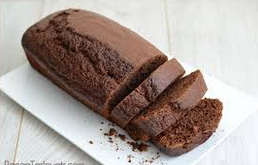 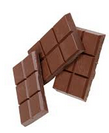 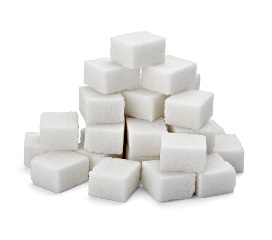 6
Algorithme: Vocabulaire
Un algorithme commence par le stockage des données d’entrée.
Ces données seront utilisées lors des étapes de traitement.
Chacune des ces données est stockée dans la mémoire de la calculatrice ou de l’ordinateur, à un emplacement nommé variable et repéré par un nom.

Ces variables peuvent être de natures différentes.
Nombre
Chaine de caractères
…
7
Algorithme: Recette de cuisine
Les instructions de base que l’on peut pratiquersur un bol sont les suivantes:
1. Lui donner un nom.
2. Mettre quelque chose dedans
3. Regarder à l’intérieur
4. Vider le contenu
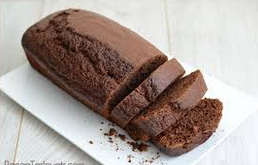 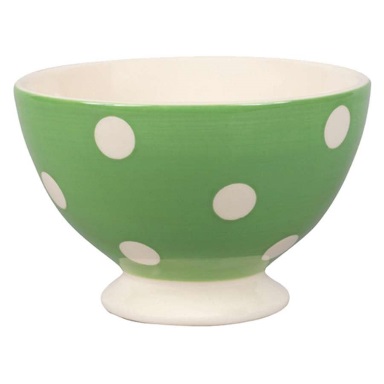 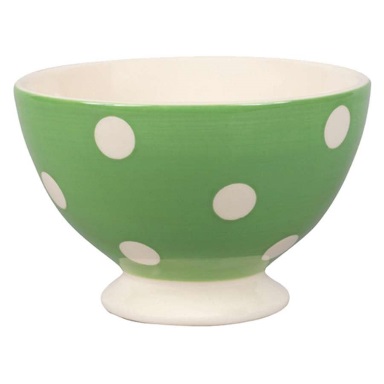 Farine
Oeuf
8
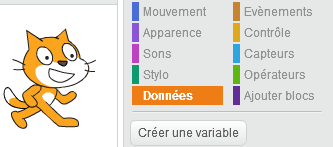 Algorithme: Vocabulaire
Les instructions de base que l’on peut pratiquerà une variable sont les suivantes:
Déclaration:« Créer » la variable, et lui donner un nom.

Affectation:« Mettre » une valeur à la variable.

Lecture:« Lire » la valeur d’une variable.
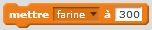 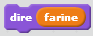 9
Partie 1: Afficher l’âge
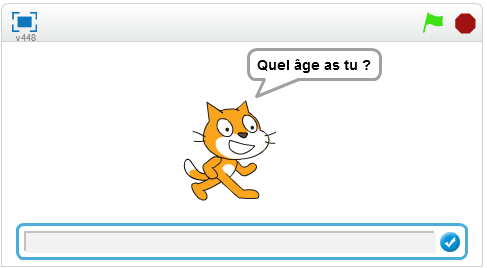 14
10
Partie 1: Afficher l’âge
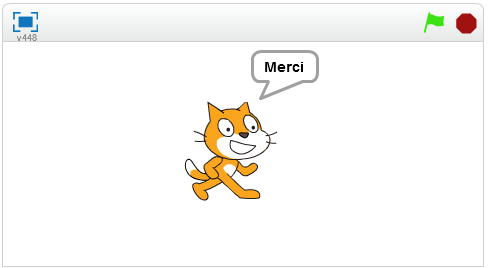 11
Partie 1: Afficher l’âge
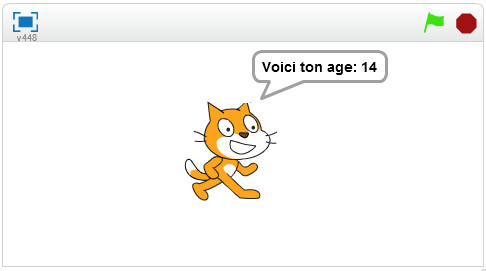 12
Partie 2: Année de naissance
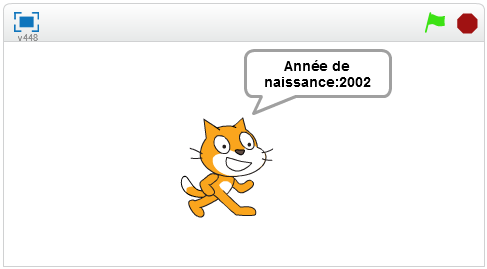 13
Partie 3: Compteur
Réaliser un compteur pour un “jeu”
14
Scratch: Algorithmique #2
Objectifs:
Utilisation du logiciel Scratch.
Définition d’un algorithme.
Affectation de variable.
Écriture de « petits » algorithmes.
15
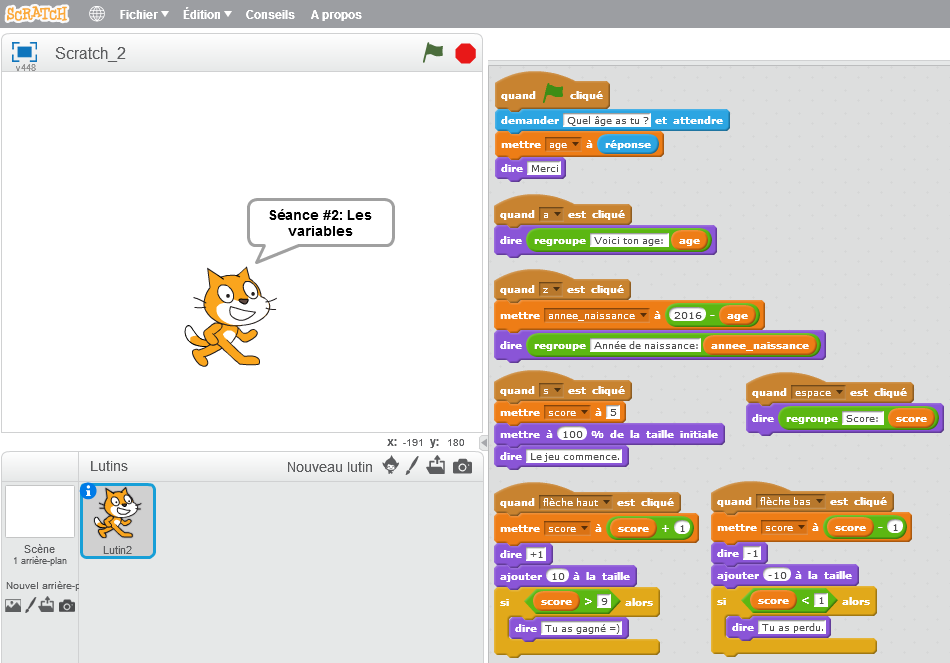 16